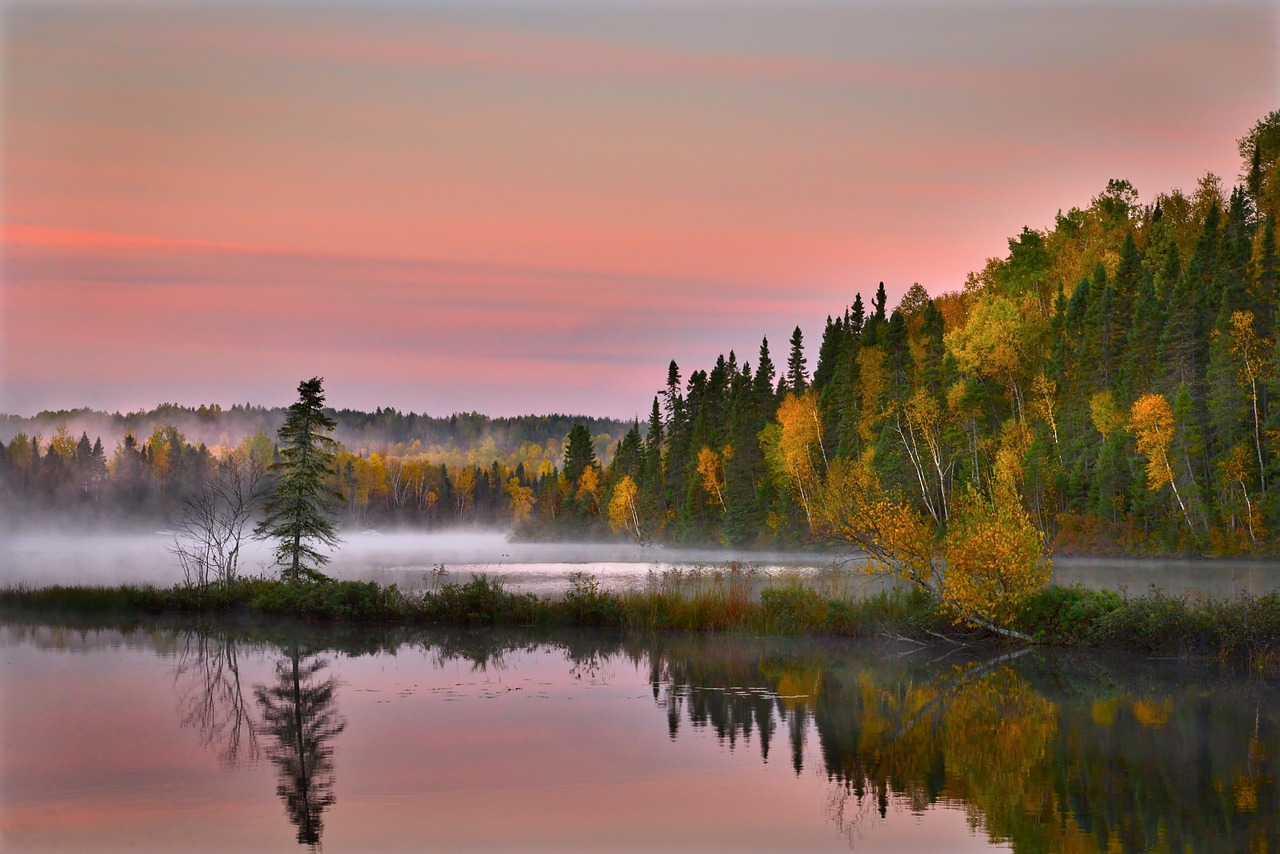 Suomi 2ALC-7220Mari Nikonen
10. tapaaminen 
keskiviikkona 20.11.2024
kello 16.30-18.30
Tänään
Mitä kuuluu? Mitä sun täytyy tehdä tänään?
Jumppaa, sanelu ja ääntämistä
Minun täytyy -rakenne
Sanatyypit

Tauko noin 17.20

Pienissä ryhmissä
Kielioppi: Sanatyypit – Grammar: Word types 
Kotitehtävät
Tervetuloa tunnille!
= Welcome to class / welcome to the lesson 

tunti = hour/lesson
stem: tunni-
lle = to (allative) 
tunnille = to the lesson
Kirjoita chattiin
1. Miten sul menee tänään? 		
sul = sulla, written: sinulla 
2. Mitä sun täytyy tehdä tänään kurssin jälkeen? 
= What do you need to do today after the course? 

No mitäs tässä, ihan hyvin! Tänään kurssin jälkeen mun täytyy syödä, lukea kirjaa lapselle, pestä hampaat ja nukkua.
Mulla ei mene hyvin.
Mulla menee ihan hyvin.
Jumppaa, sanelu ja ääntämistä
3 + 1
Opettaja 3
Opiskelijat 1
Sanelu
Kirjoita, mitä kuulet!
= Write what you hear!

1.
2.
3.
Sanelu
Mikä sulla on hätänä? 
Mulla on huono olo. 
Ai jaa, millä tavalla sulla on huono olo? 
Väsyttää, on vähän nuha ja kurkku kipeä.
Ääntämistä: intonaatio
Mikä sulla on hätänä? 
Mulla on huono olo. 
Ai jaa…
….millä tavalla sulla on huono olo? 
Väsyttää…
…on vähän nuha 
…ja kurkku kipeä.
Mun täytyy mennä = Nesessiivilause
= Necessive clause 

Minun/mun		täytyy			mennä

Genetiivi		verb 1: täytyy 	 	verb 2 in the infinitive form
			hän form  

= I have to... / I need to... / I must...

Marin täytyy opiskella. = Mari has to study. 
Hänen täytyy mennä bussilla.  = He/she/they must go by bus.
Minä tarvitsen or minun täytyy?
Basic clause
Necessive clause
Minä tarvitsen ruokaa.
= I need food. 
Minä tarvitsen + noun 

Minä en tarvitse ruokaa.
Minun täytyy syödä. 
= I have to / need to eat. 
Minun täytyy + verb

Minun ei tarvitse syödä. 
= I don’t need to eat. 
Minun ei tarvitse + verb
Personal pronouns + täytyy
Spoken

mun täytyy
sun täytyy 	
sen täytyy
meidän täytyy
teidän täytyy
niiden täytyy
Written

minun täytyy
sinun täytyy
hänen täytyy
meidän täytyy
teidän täytyy
heidän täytyy
Mitä täytyy tehdä?
https://wordwall.net/play/32892/173/171
Sanatyypit
= Word types

Finnish nouns and adjectives often change before endings are added
Key concepts: 
Dictionary form – perusmuoto
Stem – vartalo  
These changes follow regular patterns
Sanatyypit
1. Sort the words into four groups according to how they behave when the ending -ssa/ssä is added:

https://wordwall.net/play/82230/130/328

2. What changes do we need to make to the word before adding –ssa/ssä?
TAUKO
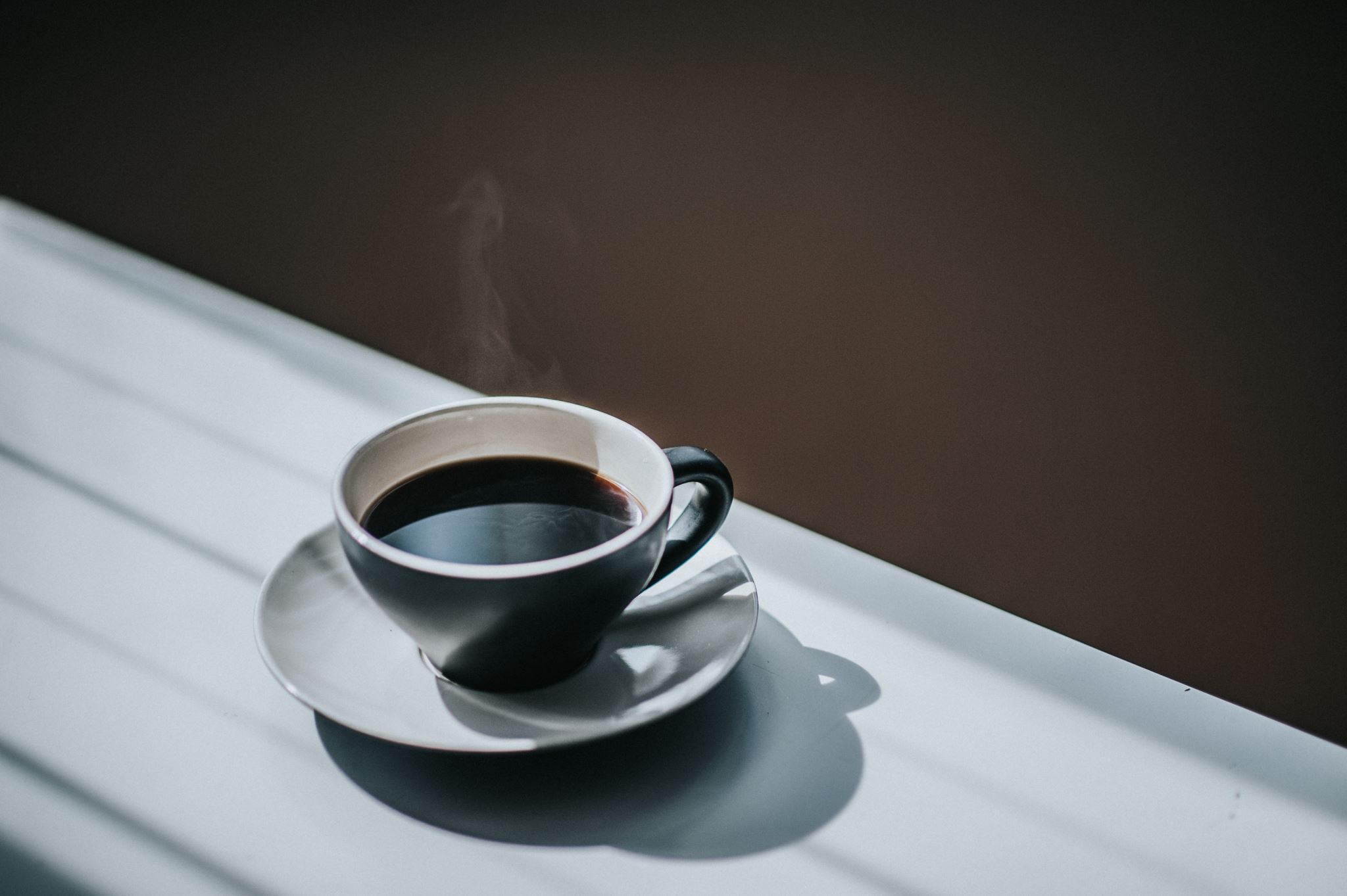 Pienissä ryhmissä
https://mycourses.aalto.fi/course/view.php?id=45363&section=12


Hiljainen huone, kiitos! = Silent room, please!
 
I always recommend practicing in the speaking rooms, but this is not always possible. 
If you choose the silent room, do the same tasks, only independently.
Sanatyypeistä – About word types
Finnish word types can seem complicated
That’s because it really is a complex system
However, this is something that for the most part, you learn by
listening 
reading 
taking notice of the different word forms as you do so
If learning the rules as rules is helpful to you, go for it
but it’s not the only way to do this!
Trust the process!
You will hear these words often
Recognizing different forms and using them correctly will become automatic with time
Don’t be scared of mistakes
they are part of the process!
Above all, don’t think that you have to master this perfectly before moving forwards with your learning journey
Goals for today
To make you aware of some of the wordtypes that exist 
To start learning some the patterns
1. TALO words: ending with a, o, u, y, ä, ö
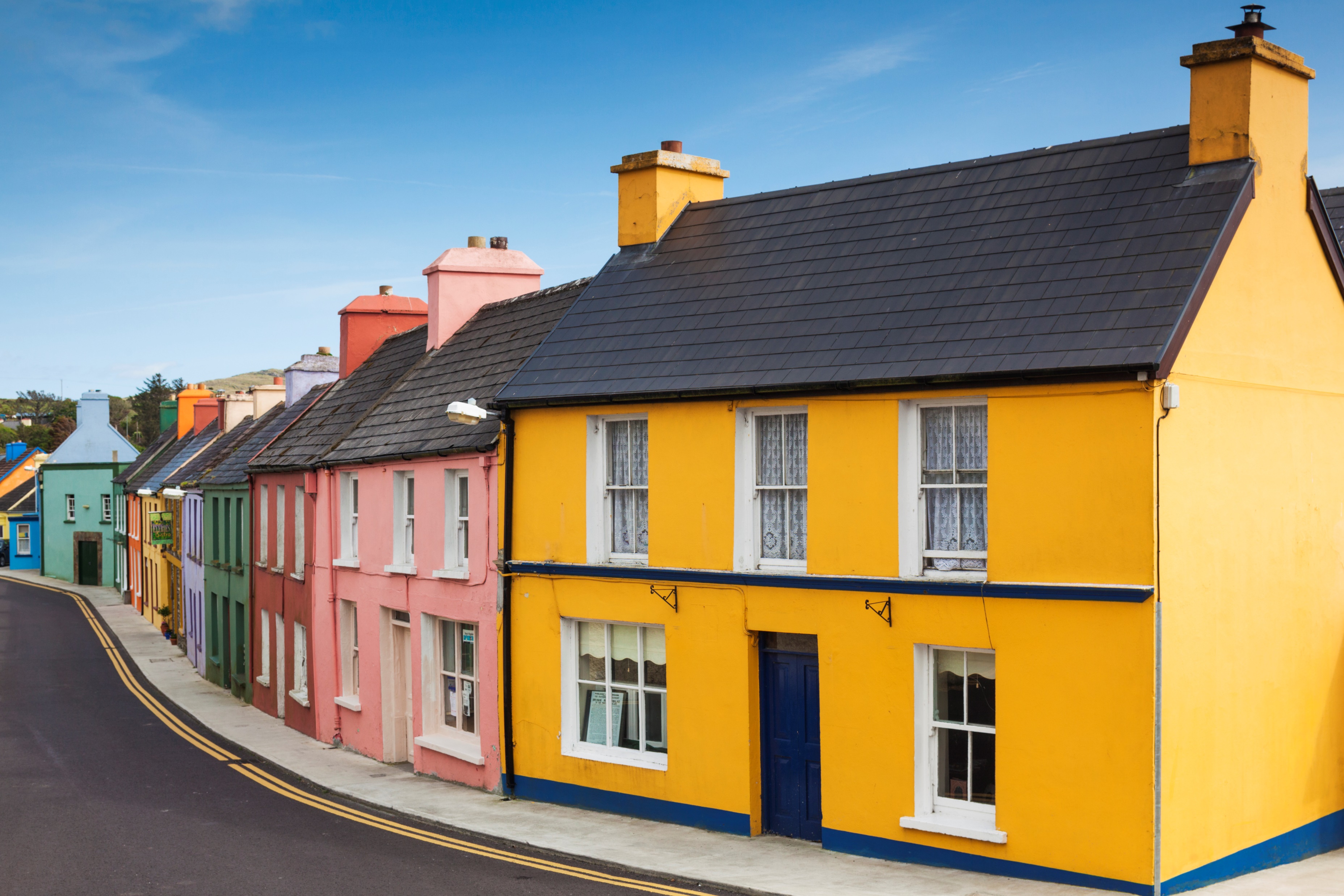 1. TALO-words
End in a, o, u, y, ä tai ö 	
All vowels except e, i
If there are no kpt-changes, the stem (=vartalo) is the same as the dictionary form (nominative = perusmuoto)
Kpt-vaihtelu: matto, maton
2. HUONE words: ending with e, stem ee
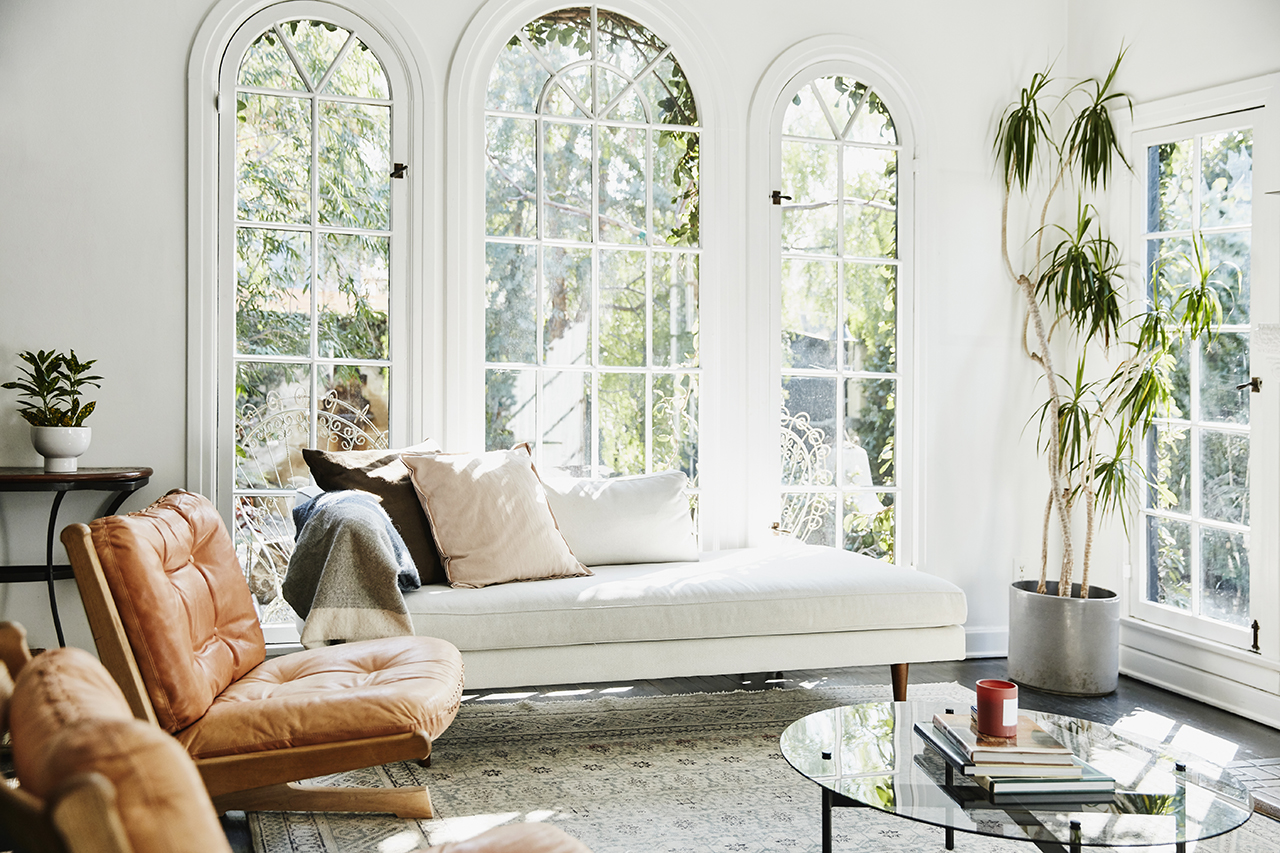 2. HUONE-sanat
End in e
Nominatiivi: huone			
Stem: huonee-			
Partitiivi: huonetta			

Kpt: the nominative and partitive are weak, the stem is strong
Nominative: helle
Stem: heltee-
3. NEN words
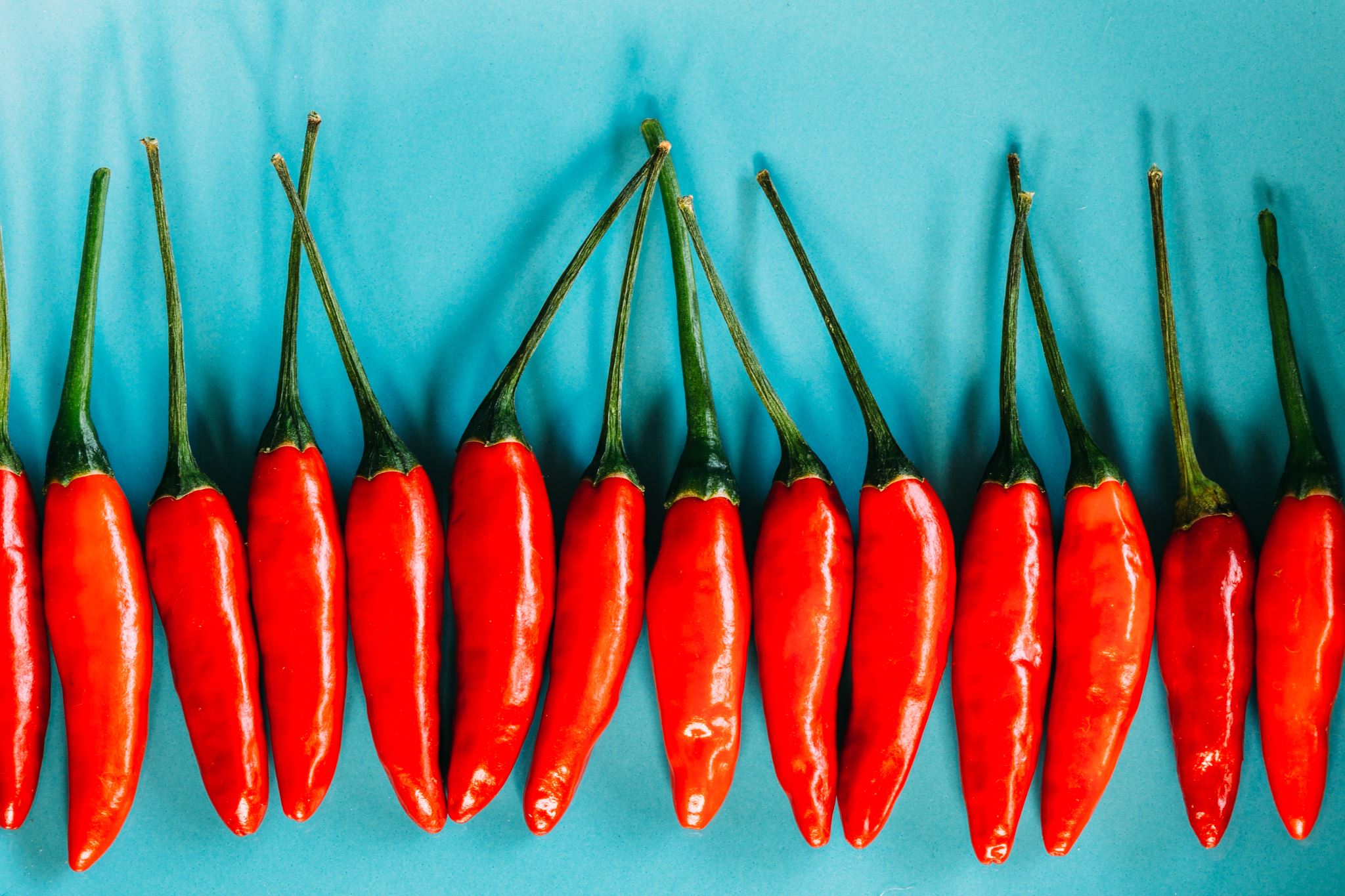 3. NEN-sanat
Words that end in nen
Nominative: punainen
Stem:  punaise-
Take away nen and add se: nen -> se 
Partitiivi: suomalaista
Take away nen and add sta

No kpt changes here!
4. Words ending in i
4 different word types 

BUSSI words
NIMI words
NUORI words
VESI words
4.1: BUSSI words
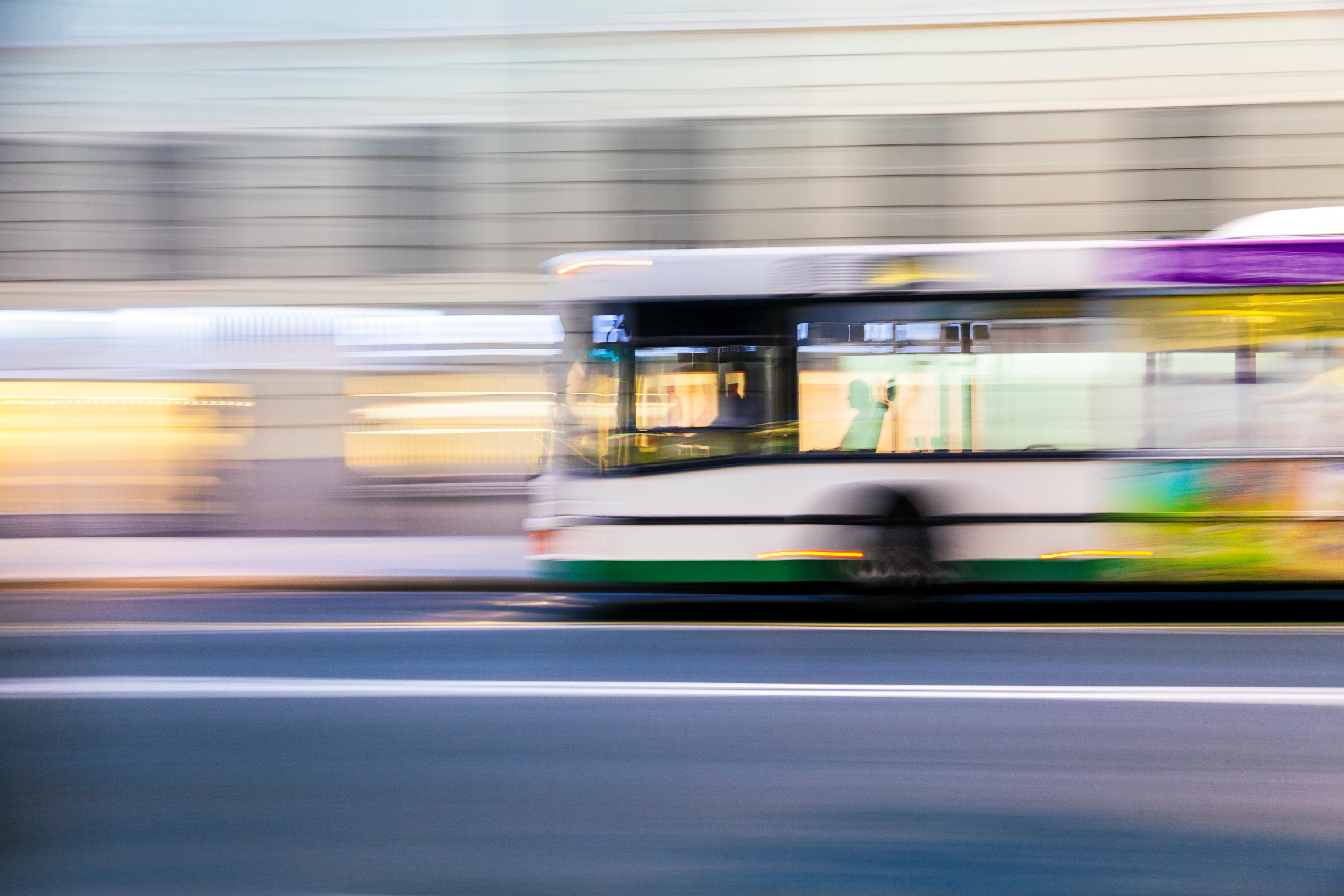 4.1: BUSSI-sanat
New loanwords 

Nominative: bussi
Stem: bussi-
Partitive: bussia

Kpt: 
Nominative: pankki
Partitive: pankkia 
Weak stem: pankissa 	
Strong stem: pankkiin
4.2: NIMI words
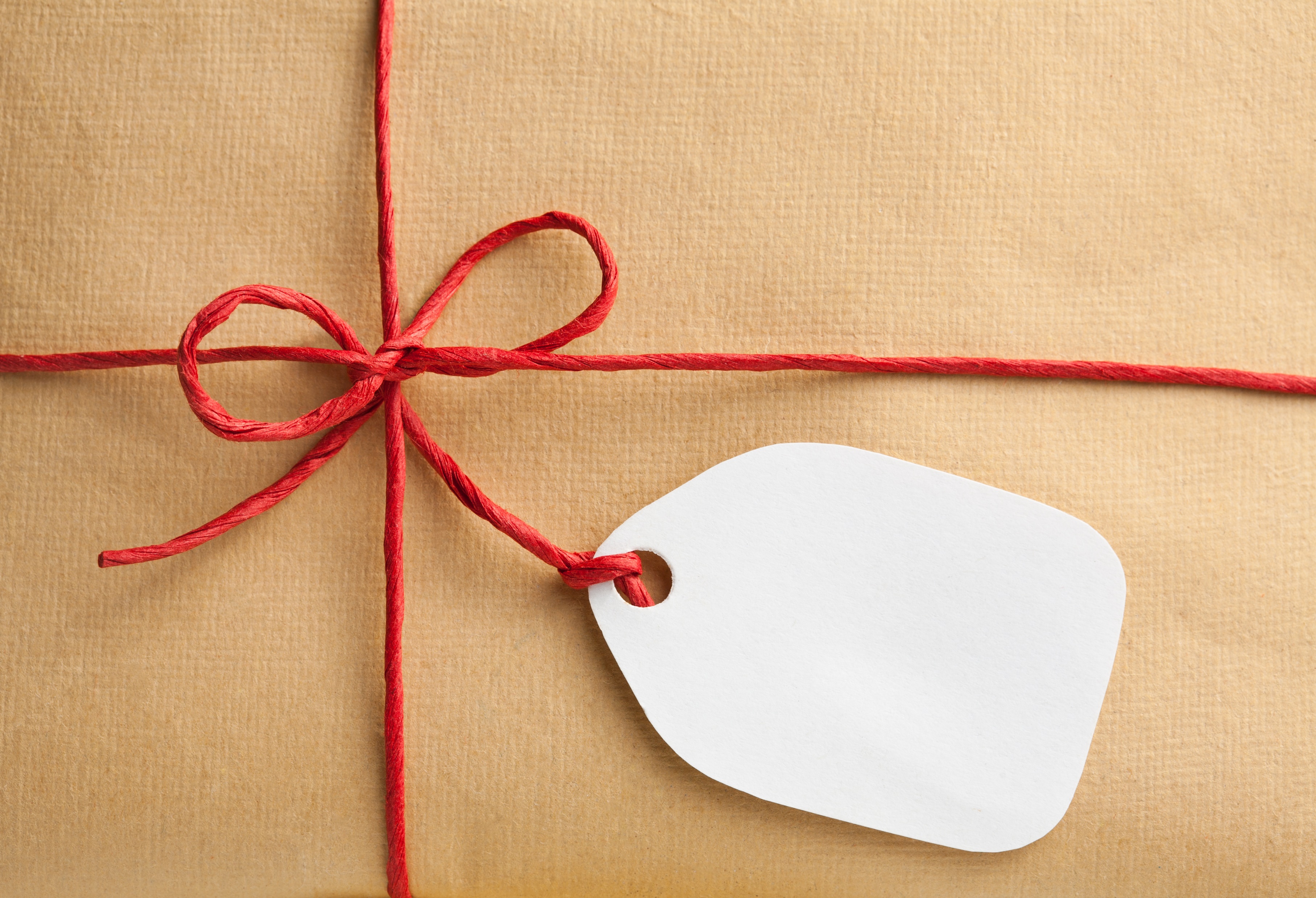 4.2: NIMI-sanat
Nominatiivi: nimi
Stem: nime-
Partitive = stem + ä/a: nimeä
note that it’s not -tta/ttä even though the stem ends in e!

Kpt
Nominative: mäki
Vartalo: mäe-, mäke-
4.3 NUORI-sanat
4.3: NUORI-sanat
Nominatiivi: nuori
Vartalo: nuore-
Partitiivi: nuorta
Drop final i, add ta/tä
4.4 VESI words
4.4: VESI-sanat
End in -si
Ancient loan words 
Nominatiivi: vesi
Vartalo: vede-, vete-
Haluaisin yhden veden kiitos! = I would like one water, please!
Hyppään veteen. = I’m jumping into the water.
Partitiivi: vettä 
Juon vettä. = I’m drinking water.
Miten tiedän, mikä sanatyyppi?
= How do I know which word type?

For some word types, you can immediately recognize the word type from the nominative
Ends in a vowel except e or i: TALO word
Ends in e: almost always a HUONE word
Ends in nen: NEN word
Words ending with i or a consonant
No way to know from just looking at the dictionary form 
Tarkista = check
Kirjan sanastosta = The book (Oma suomi) vocabulary
Kieli.net
Wiktionary 
Kielitoimiston sanakirja: https://www.kielitoimistonsanakirja.fi/
Ask ChatGPT to use it in a sentence
…
Kun opiskelet sanoja, opiskele
= When you are studying vocabulary, study 

Nominatiivi = nominative = perusmuoto= dictionary form
Vartalo = stem
Possibe kpt changes
Partititiivi = partitive
Kotitehtävät
Harjoitus 9 s. 195 (7 s. 142)
Harjoitus 12 s. 196 (8 s. 143) 
Lue Aino saa viestin Siljalta 190 (s. 138) 
Harjoitus 8 s. 191 (6 s. 139) 
Harjoitus 15 s. 198 (10 s. 144) 
Harjoitus 16 s. 198 (11 s. 144) 
Tarkista omat vastauksesi
Kotitehtävät
Olet sairas, ja et voi mennä töihin/kurssille. Kirjoita viesti pomollesi tai opettajallesi. 
Lähetä viestisi minulle osoitteeseen mari.nikonen@aalto.fi 
(Make sure it’s clear to me if you’re actually ill or just doing your homework)
Kotitehtävät
Opiskele uusia sanoja
Kertaa kaikkea kappaleessa 8
Kysymyksiä? Jaa ne Flingassa: https://edu.flinga.fi/s/EKCEF6E
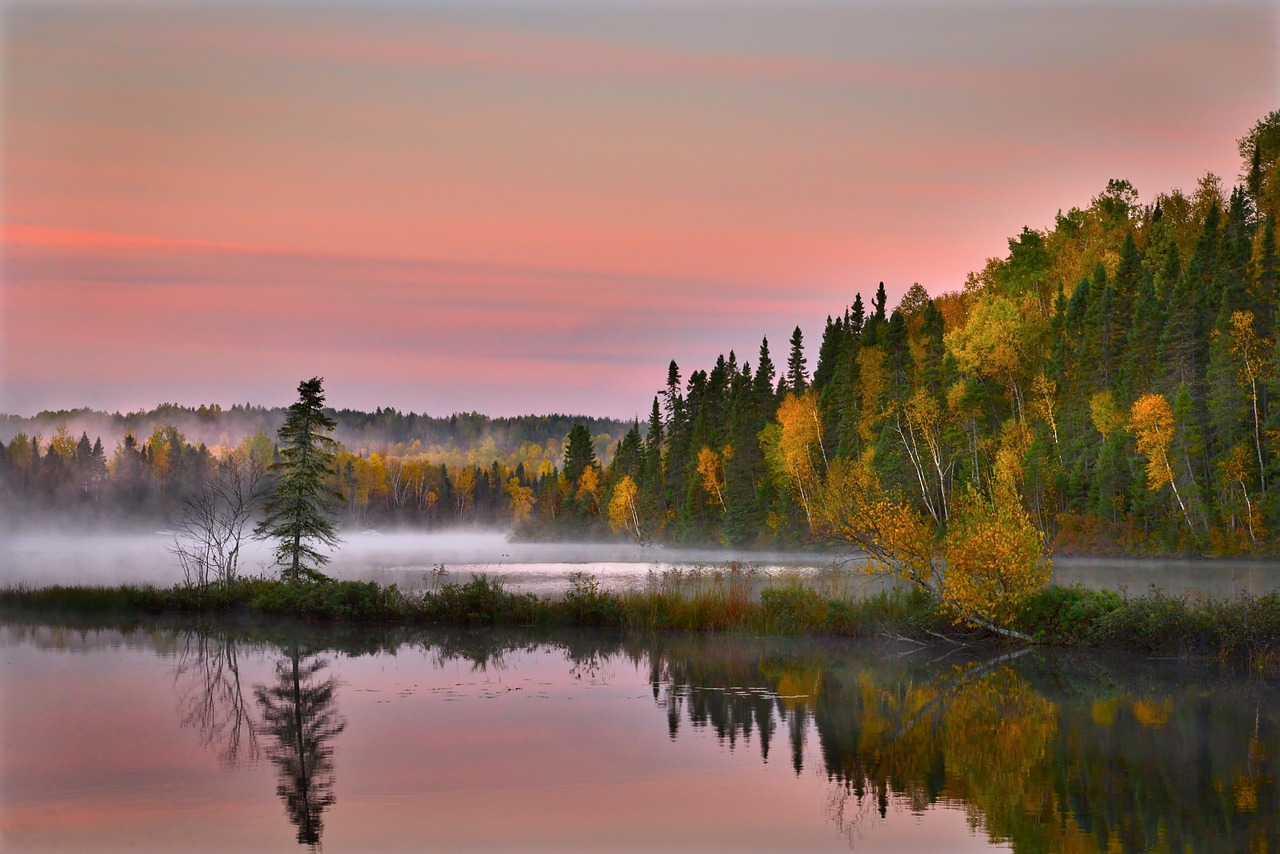 Kiitos!
Nähdään maanantaina!